Associazione Integra Onlus
vision ~ mission ~ iniziative ~ progetti
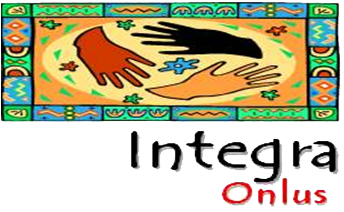 UNIRE SENZA FONDERE        
                    DISTINGUERE SENZA DIVIDERE       
                                          RIMANENDO UNITI NELLA DIVERSITA’
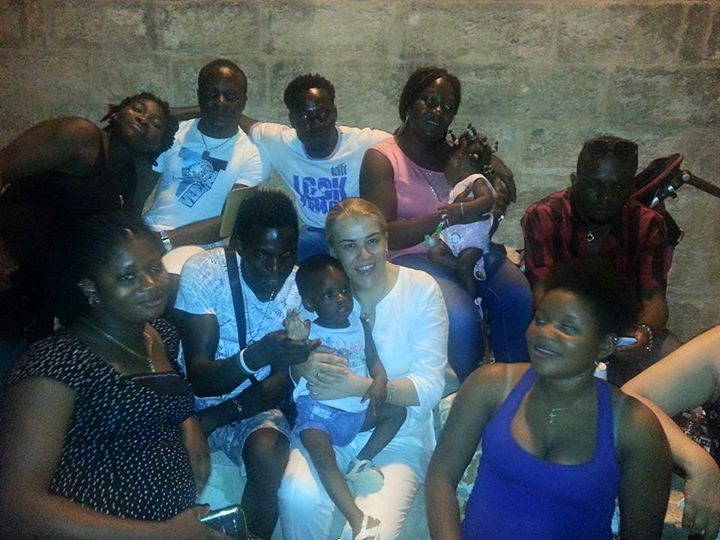 Un po’ di noi
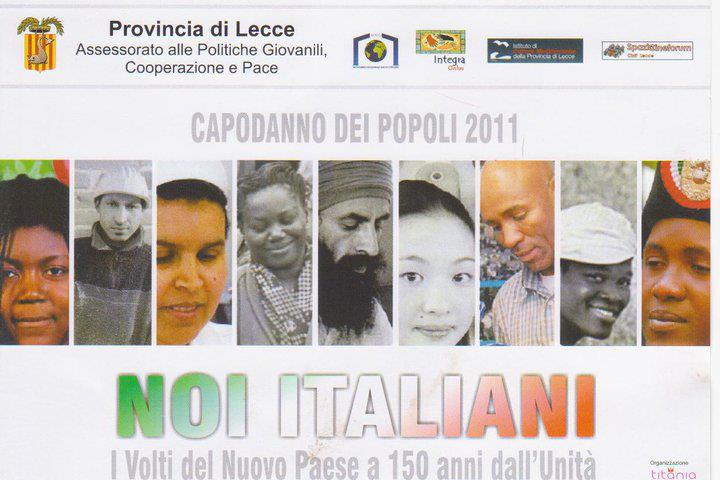 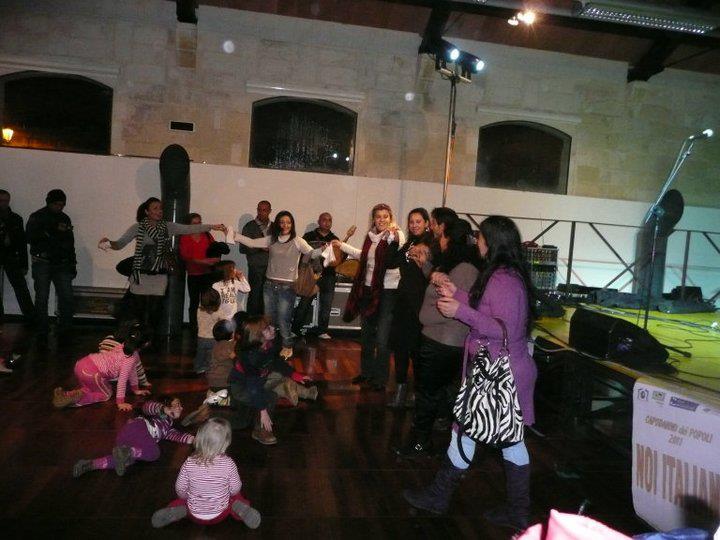 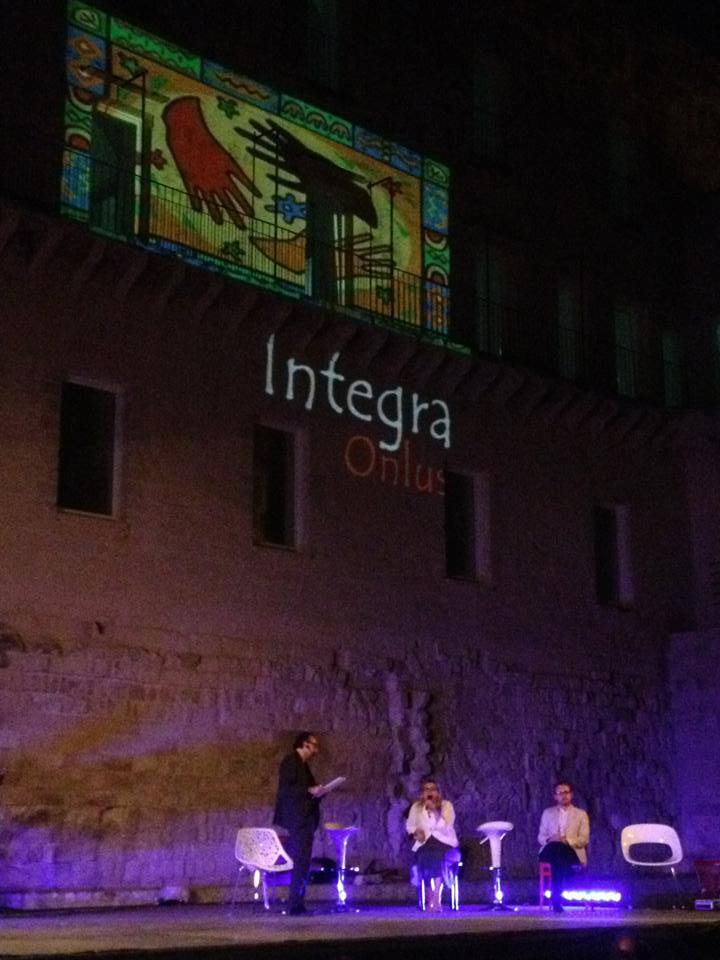 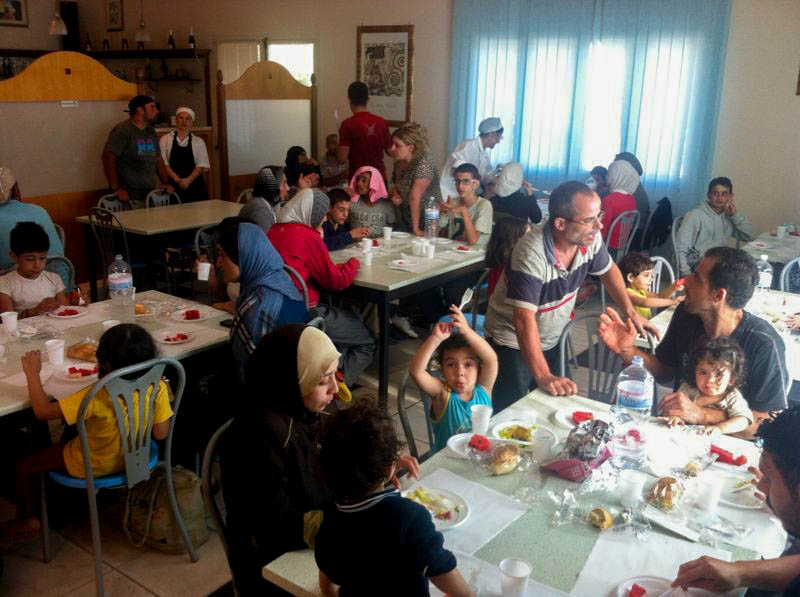 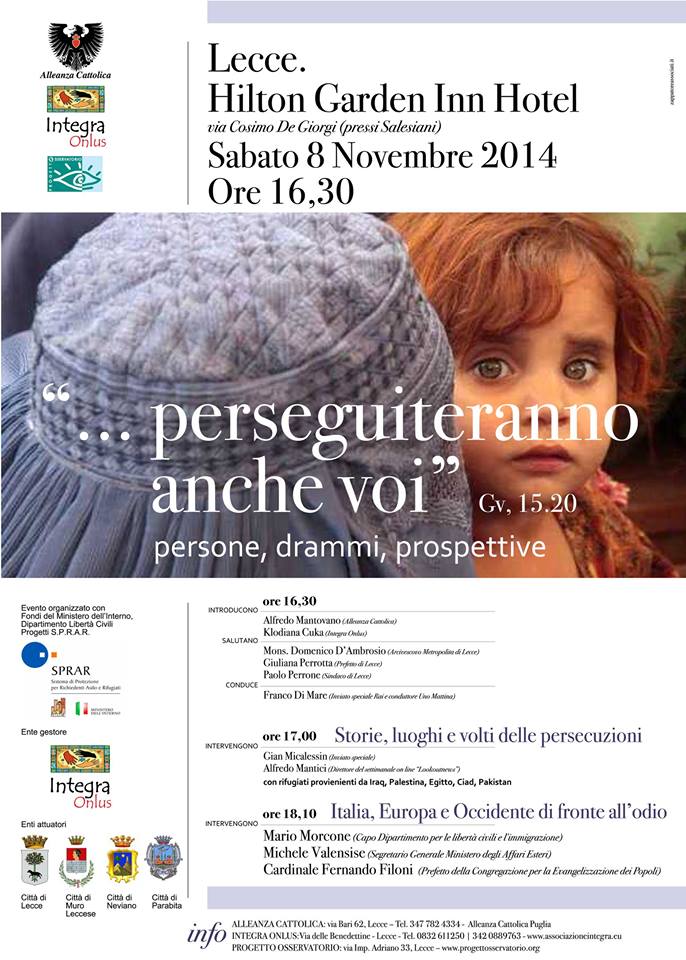 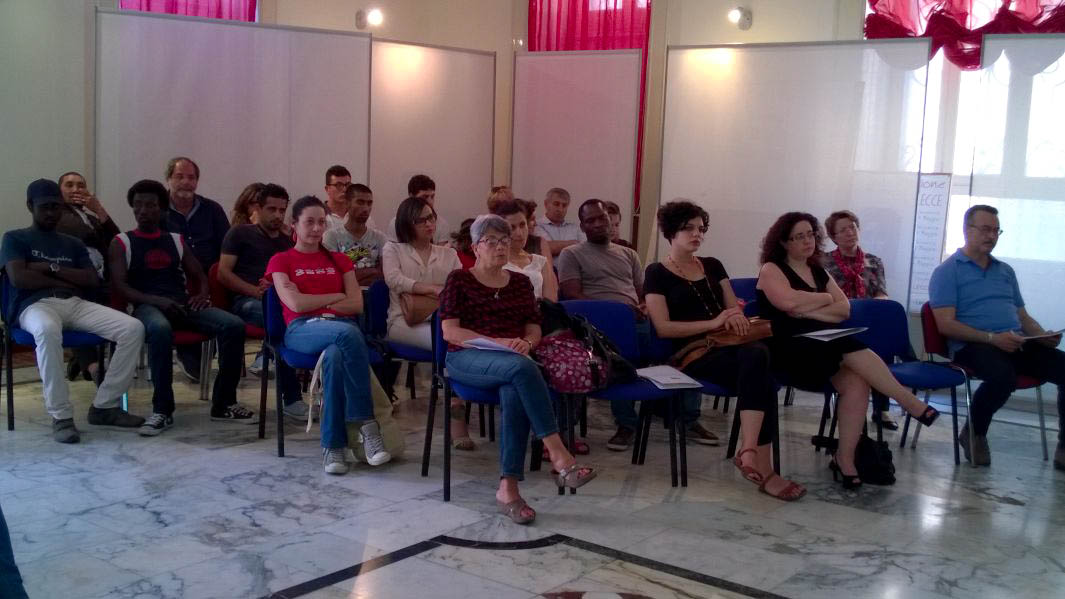 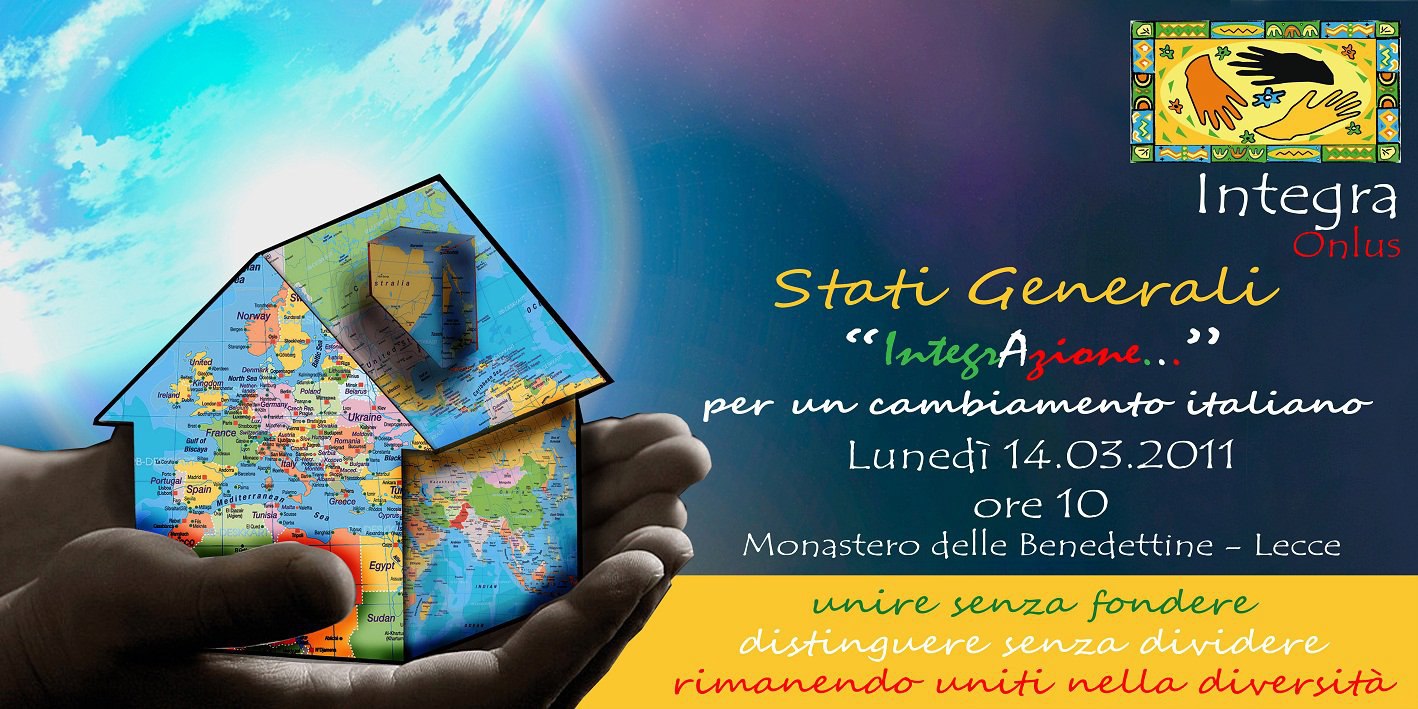 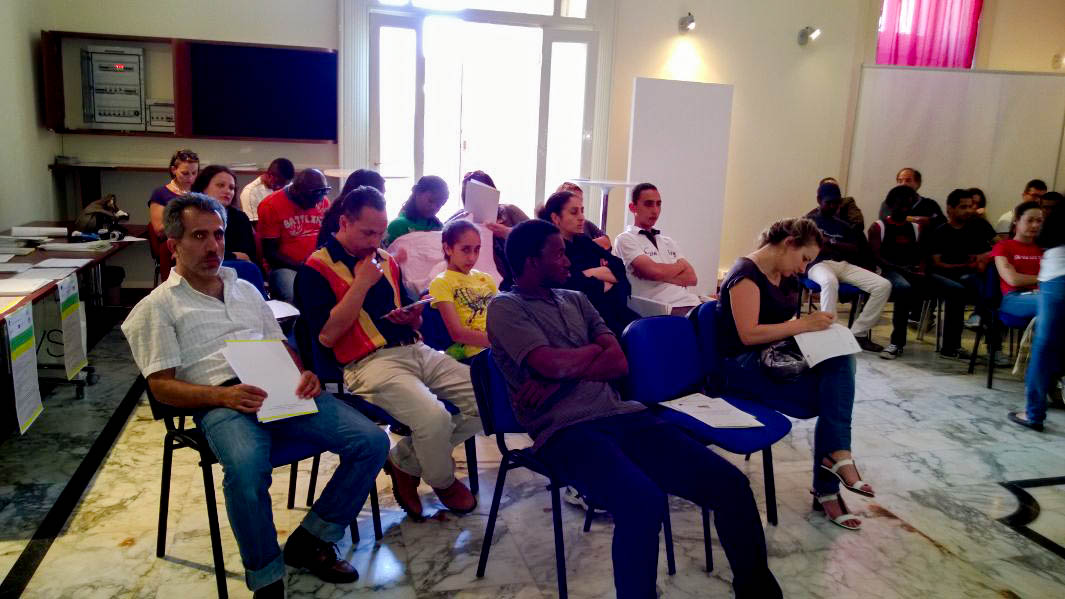 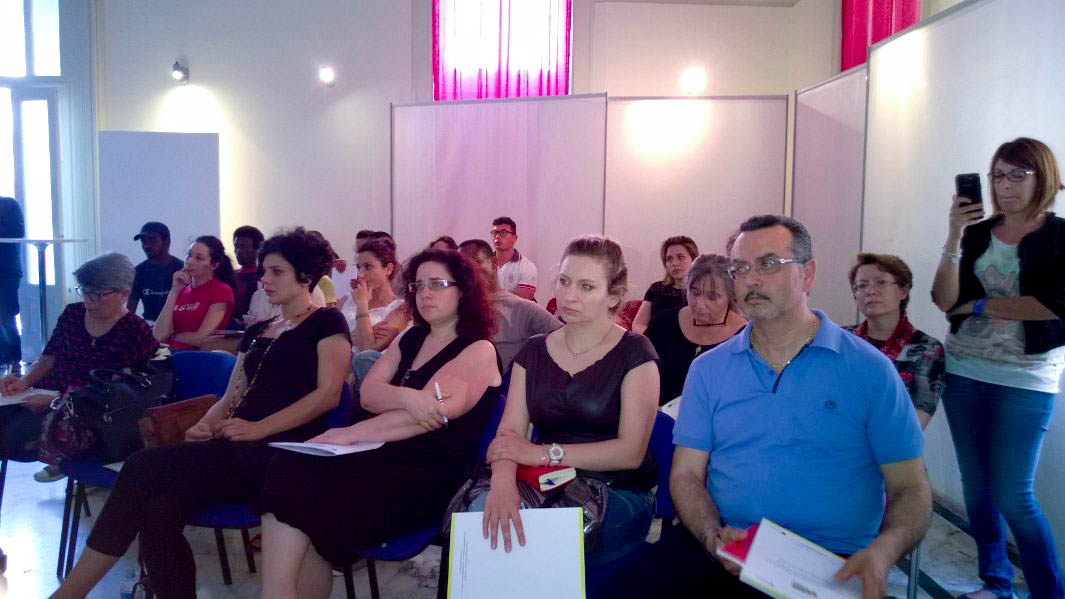 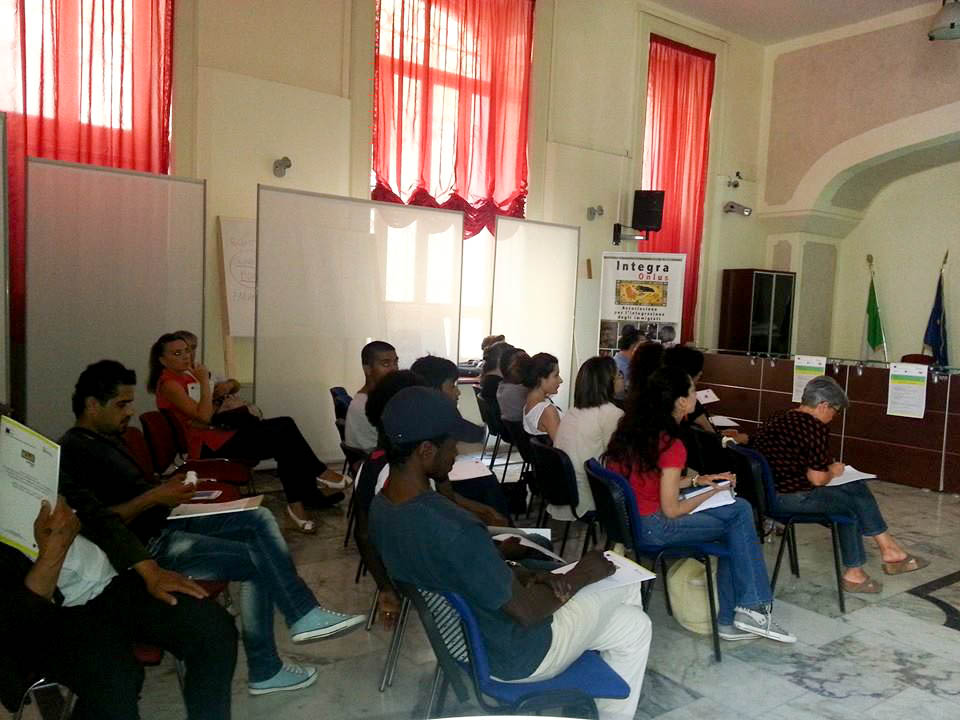 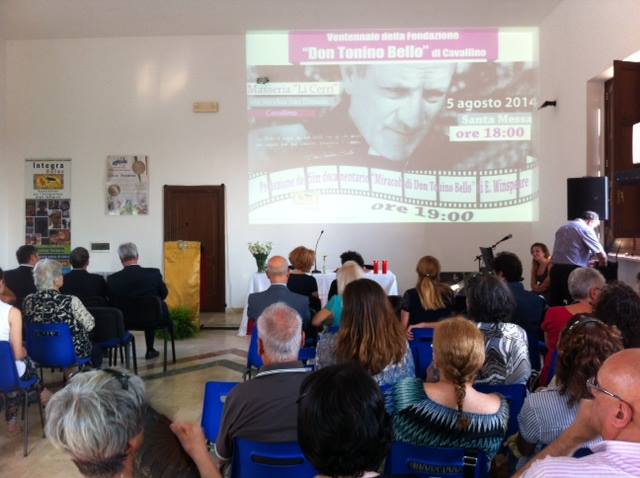 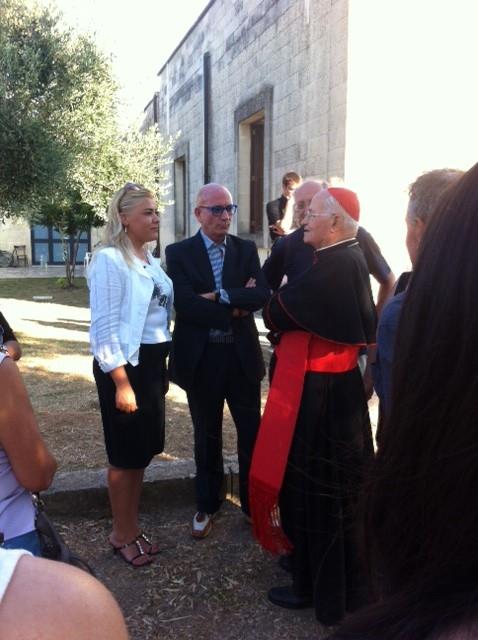 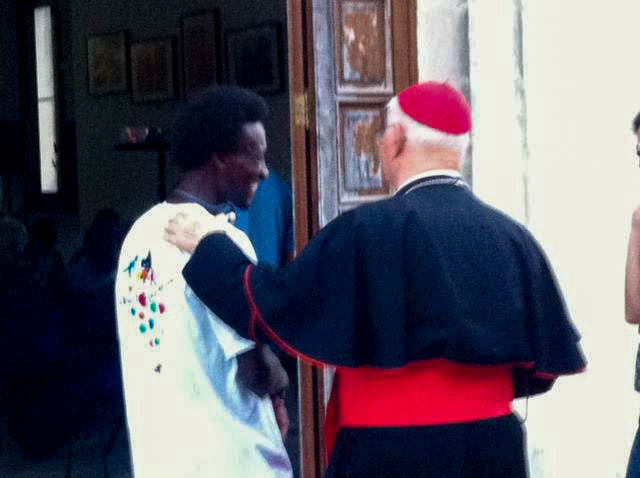 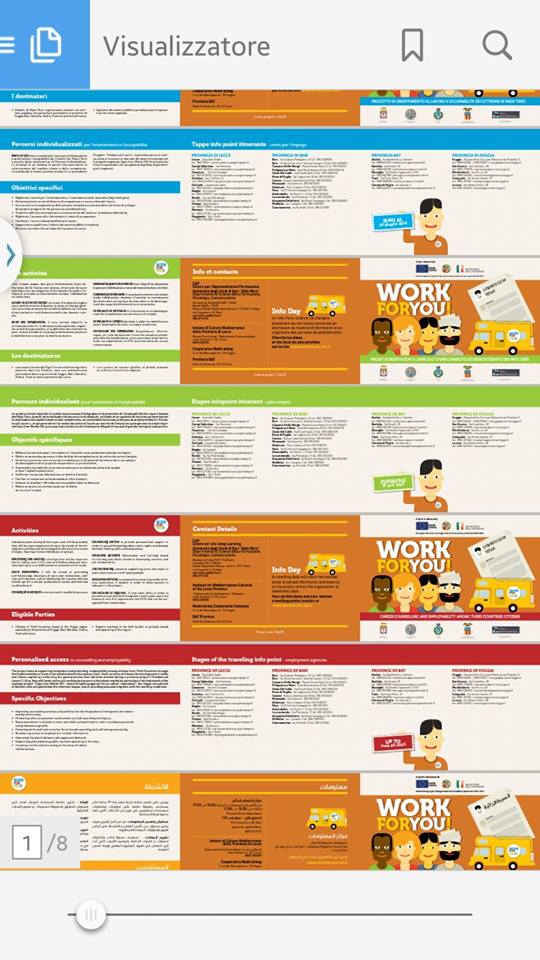 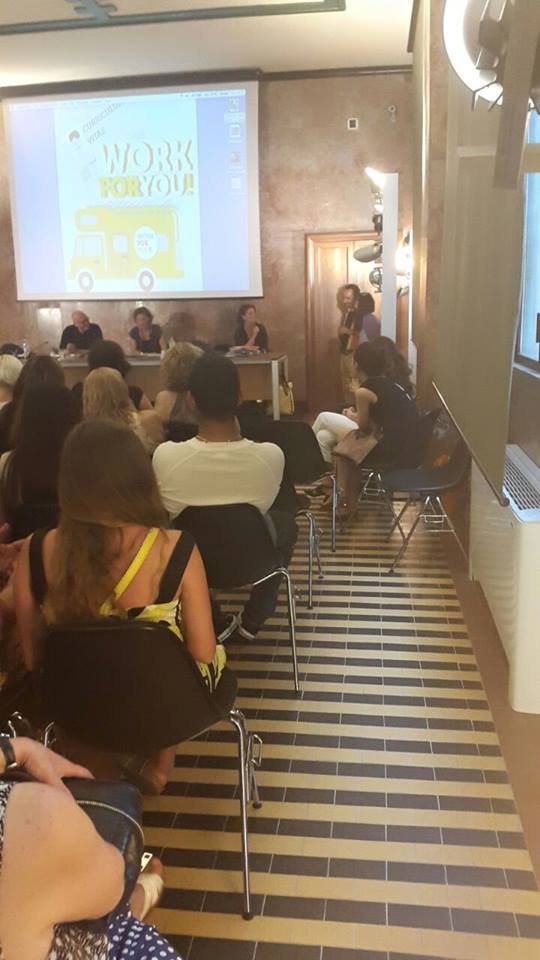 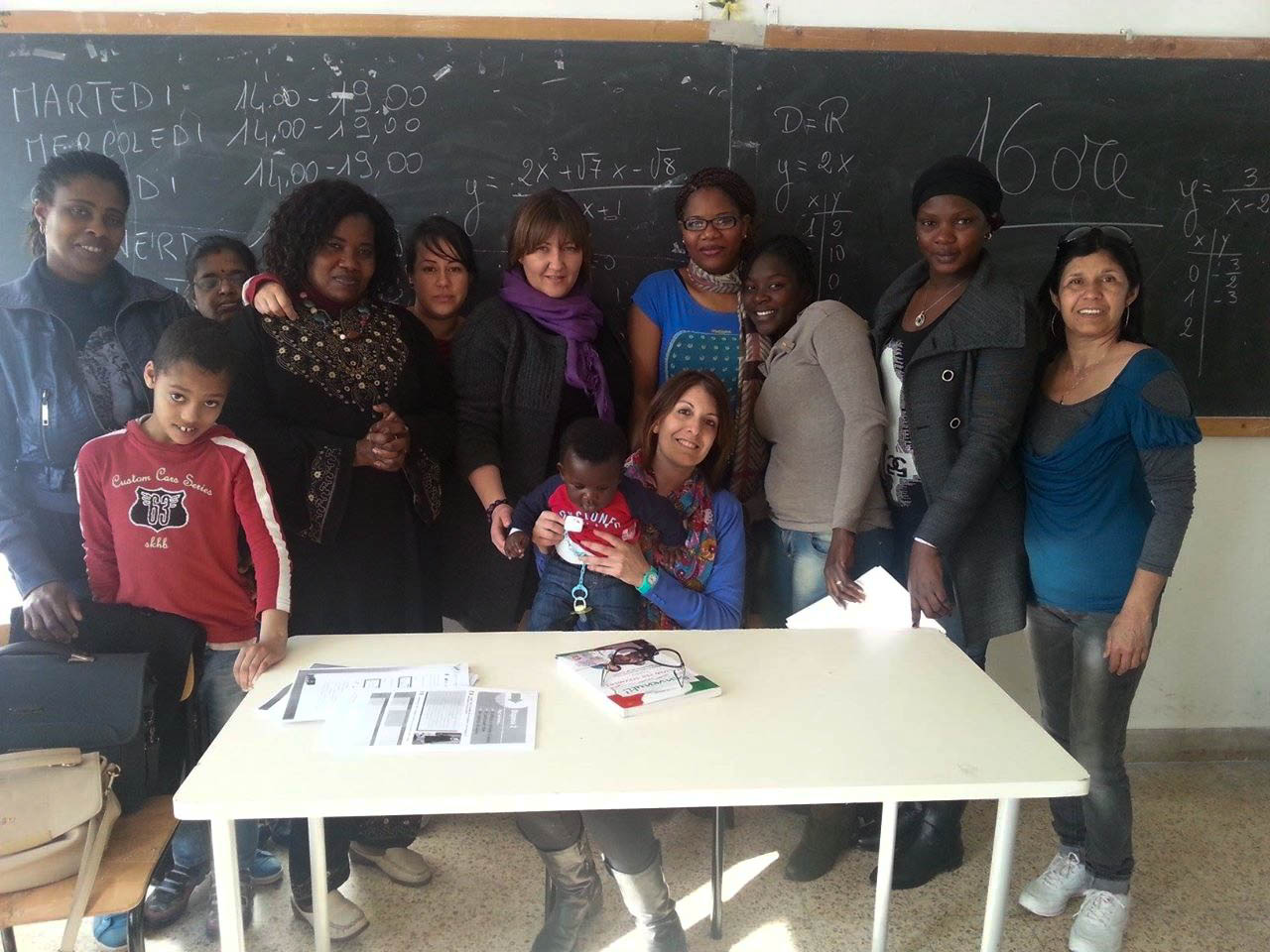 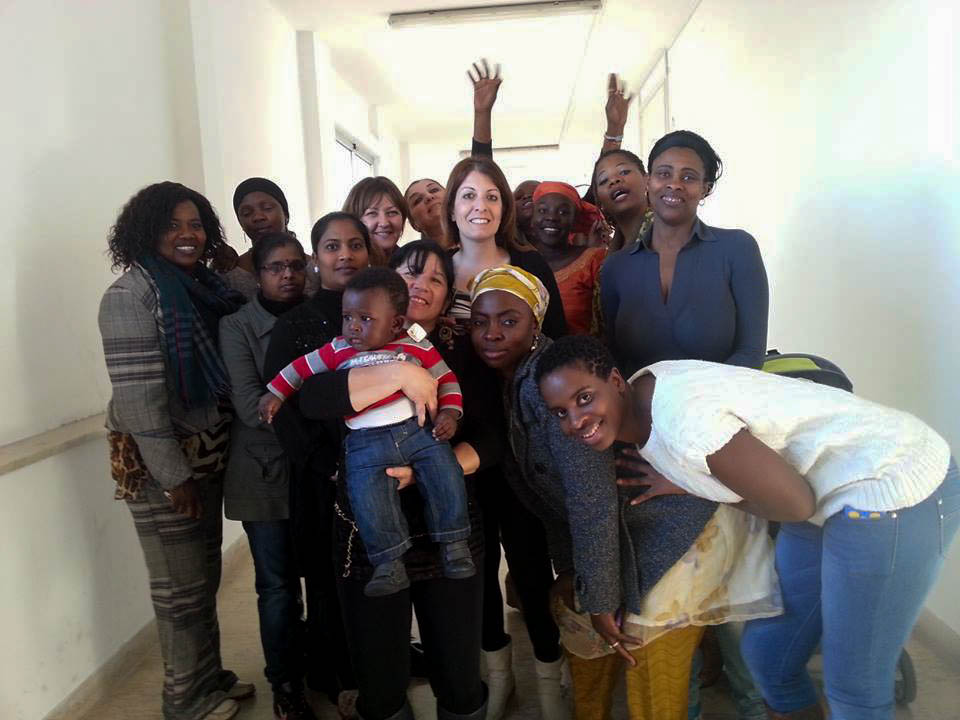 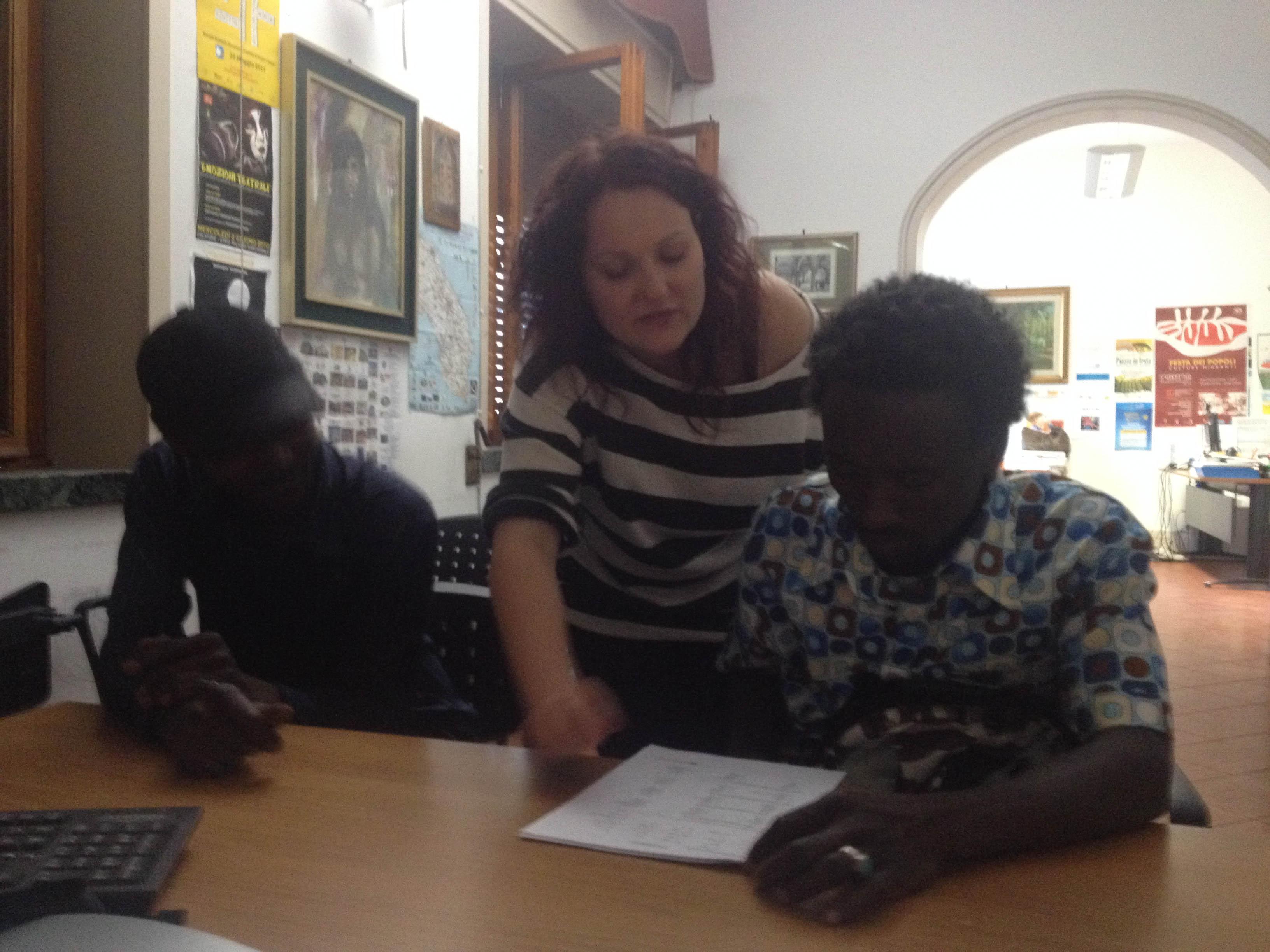 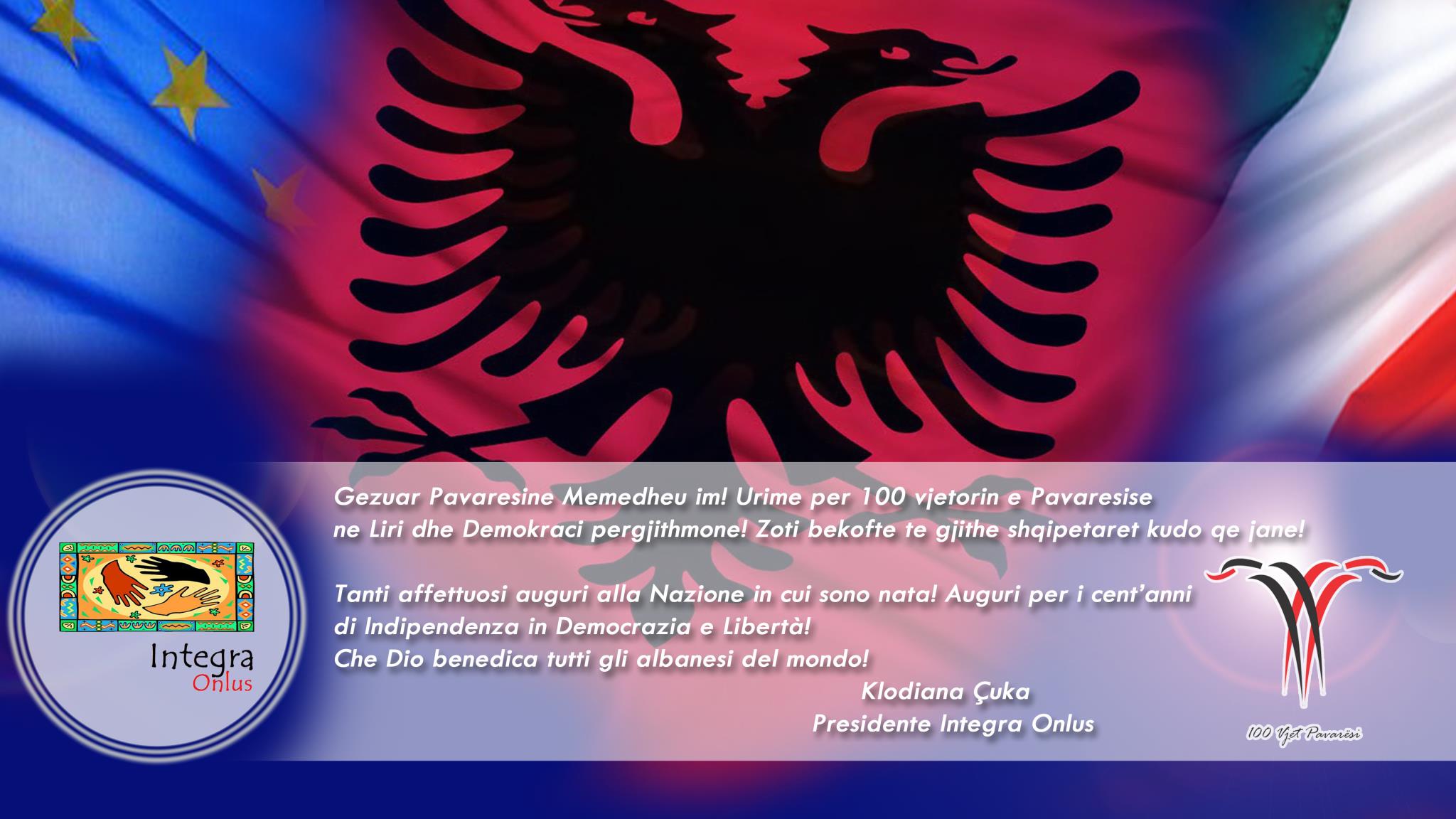 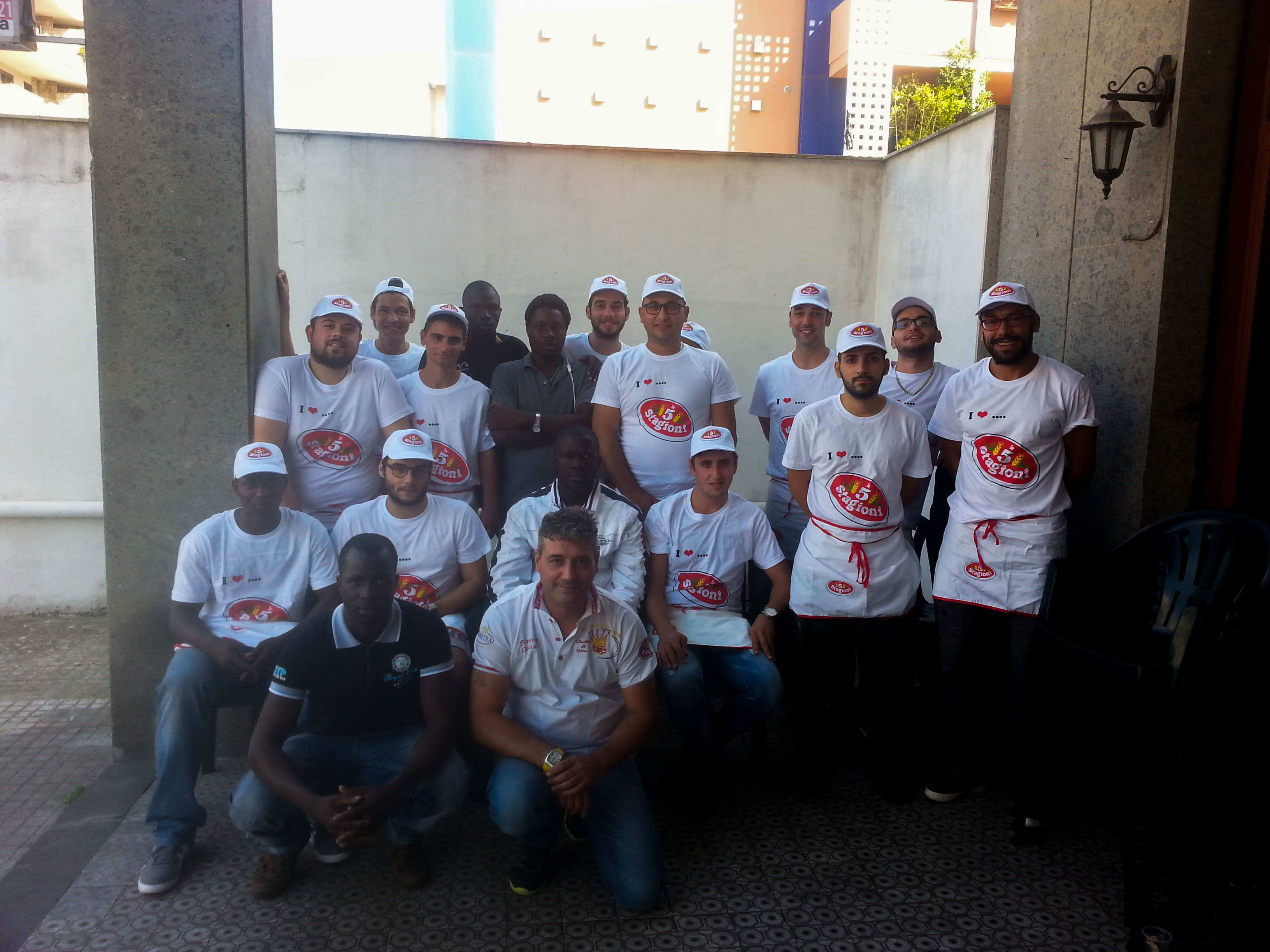 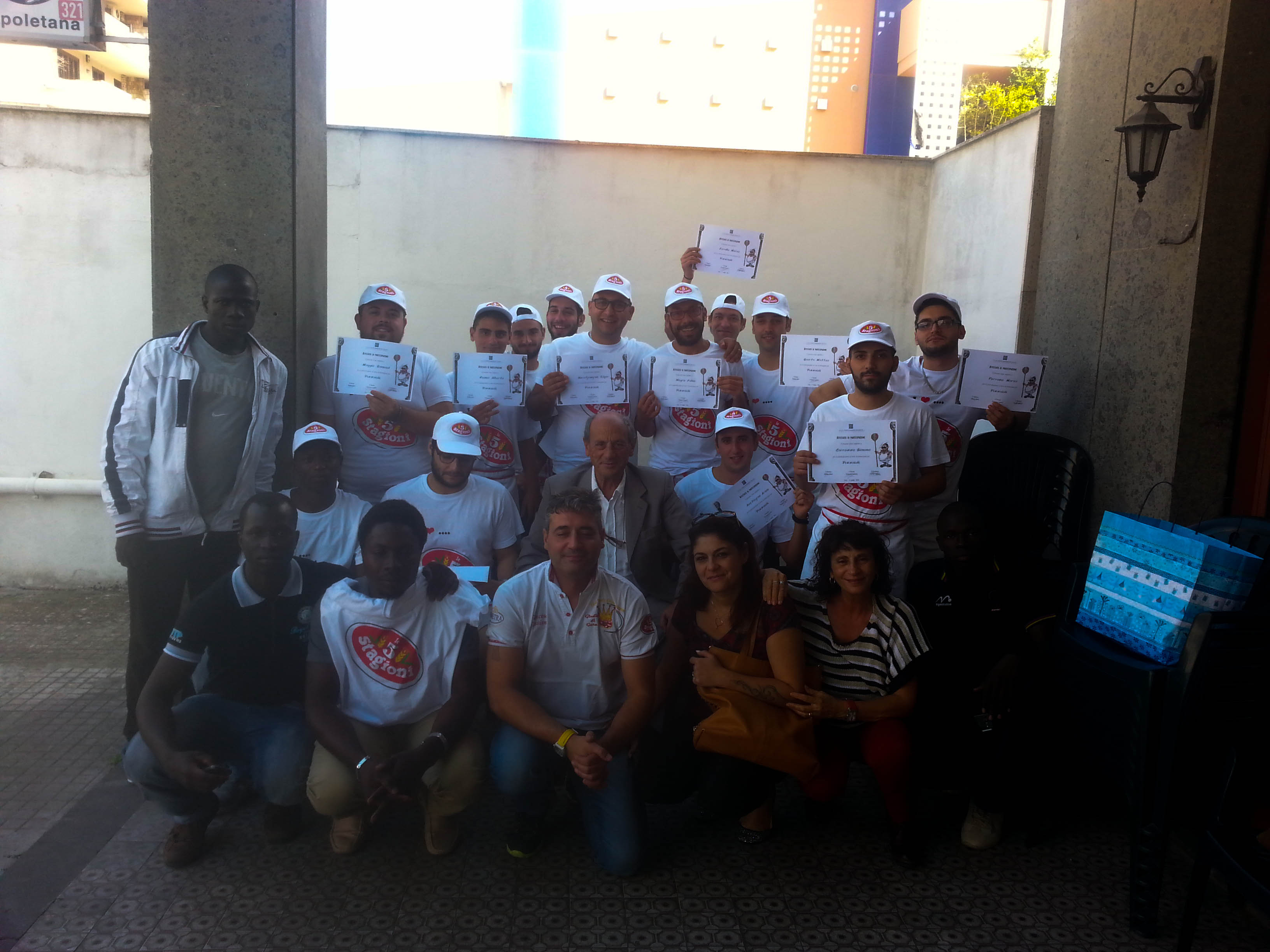 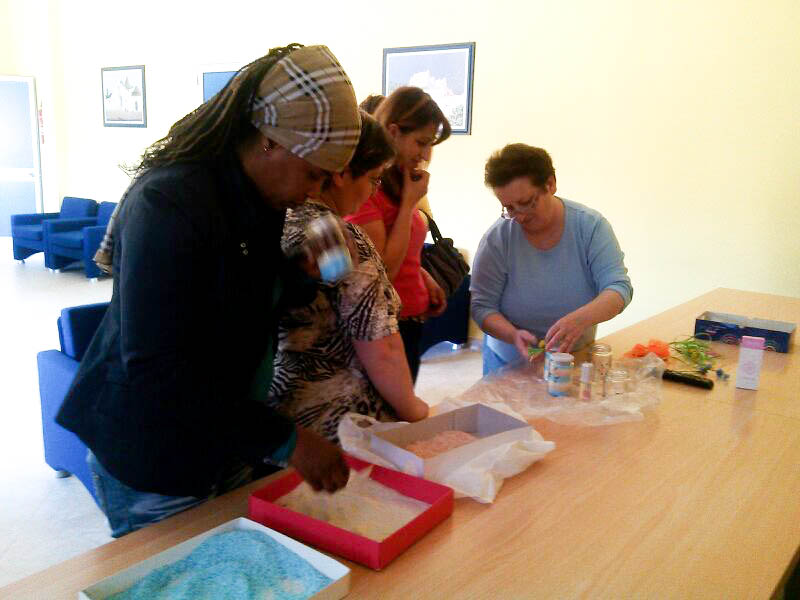 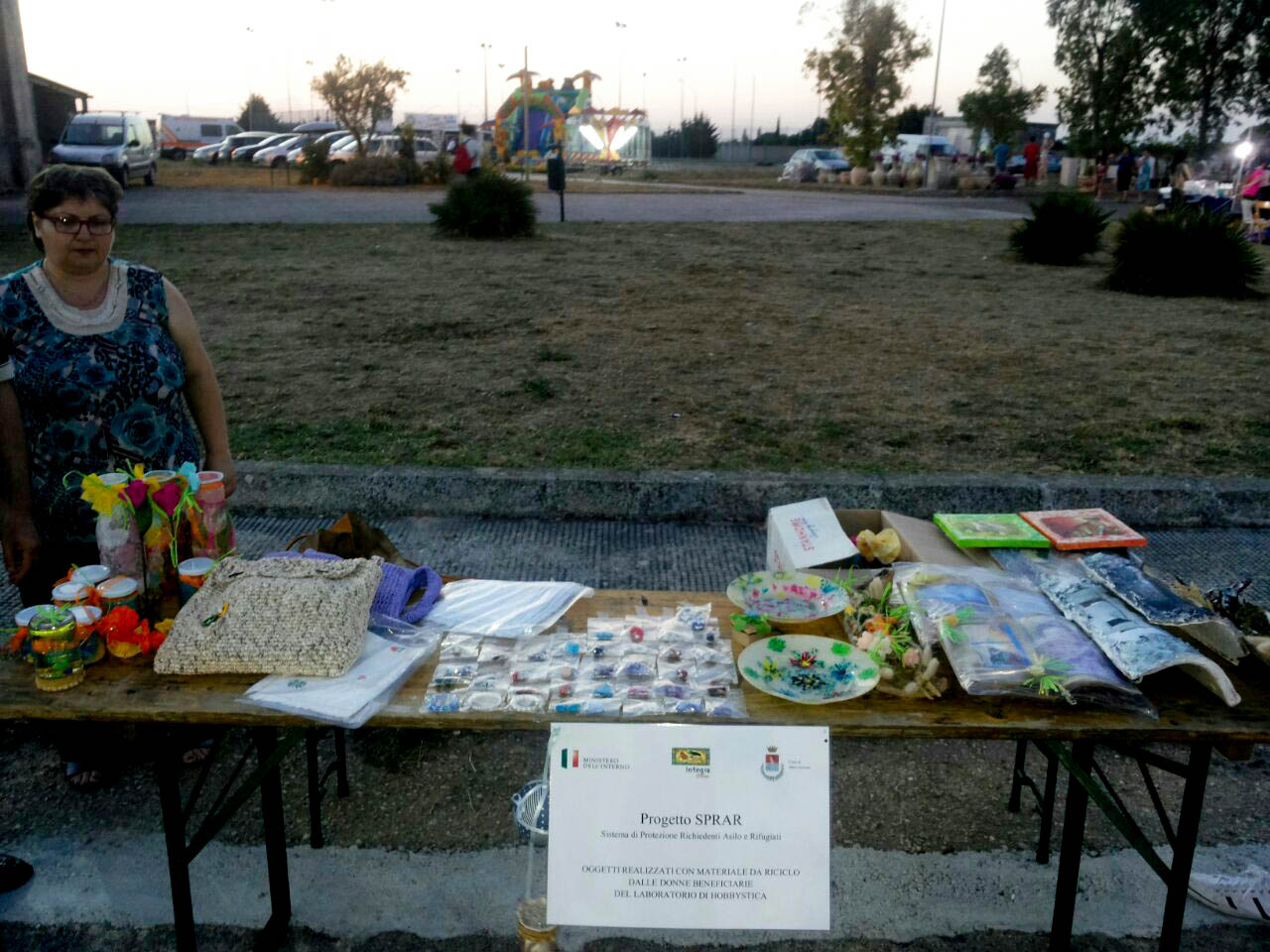 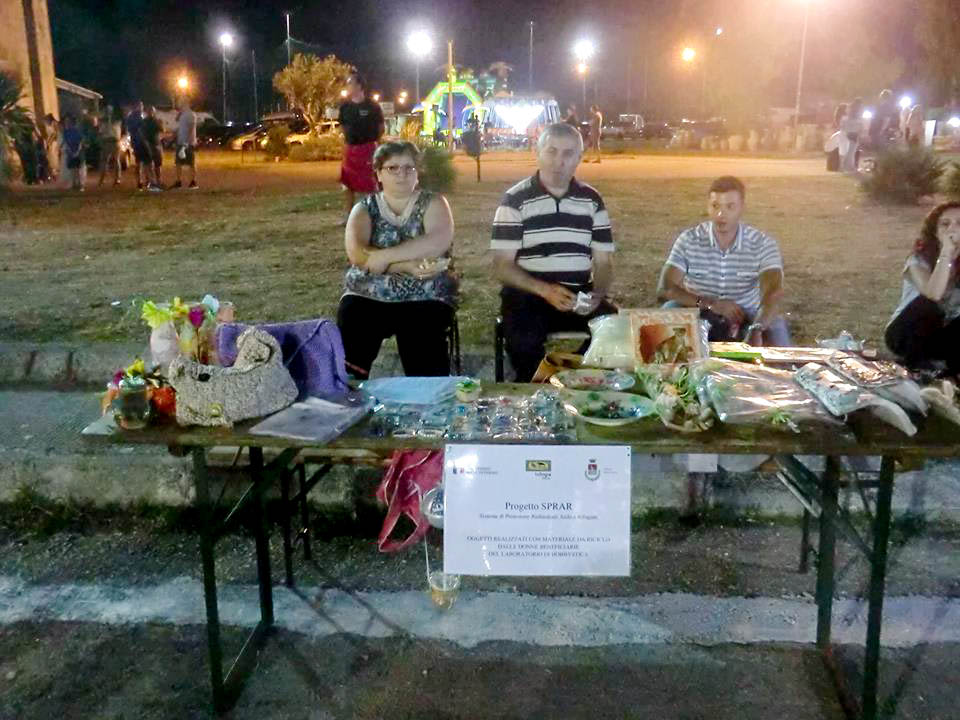 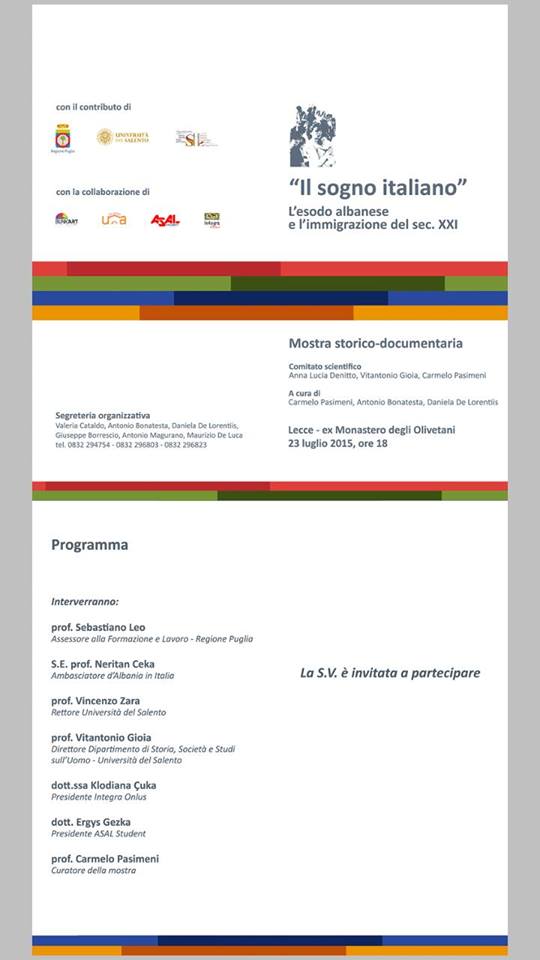 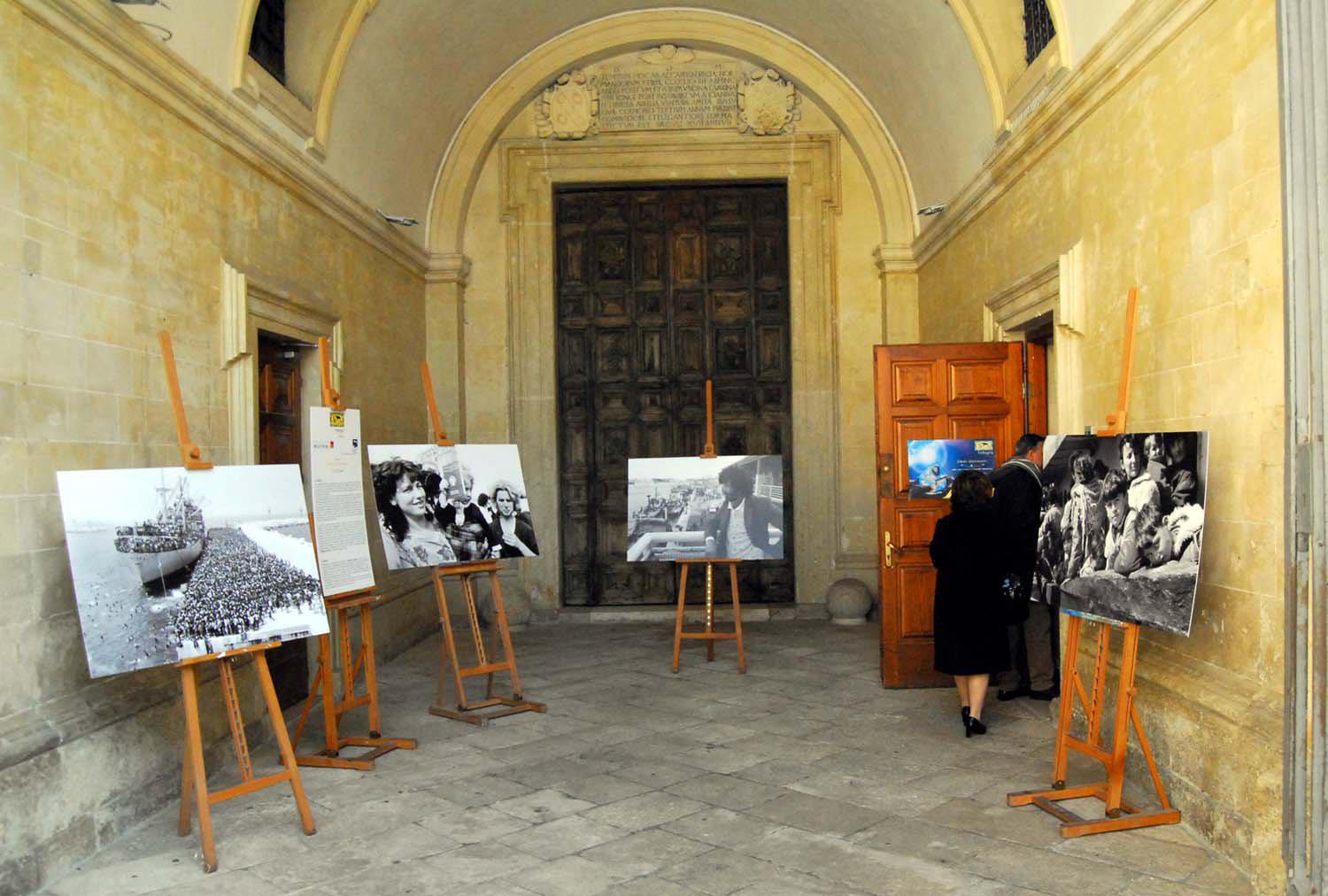 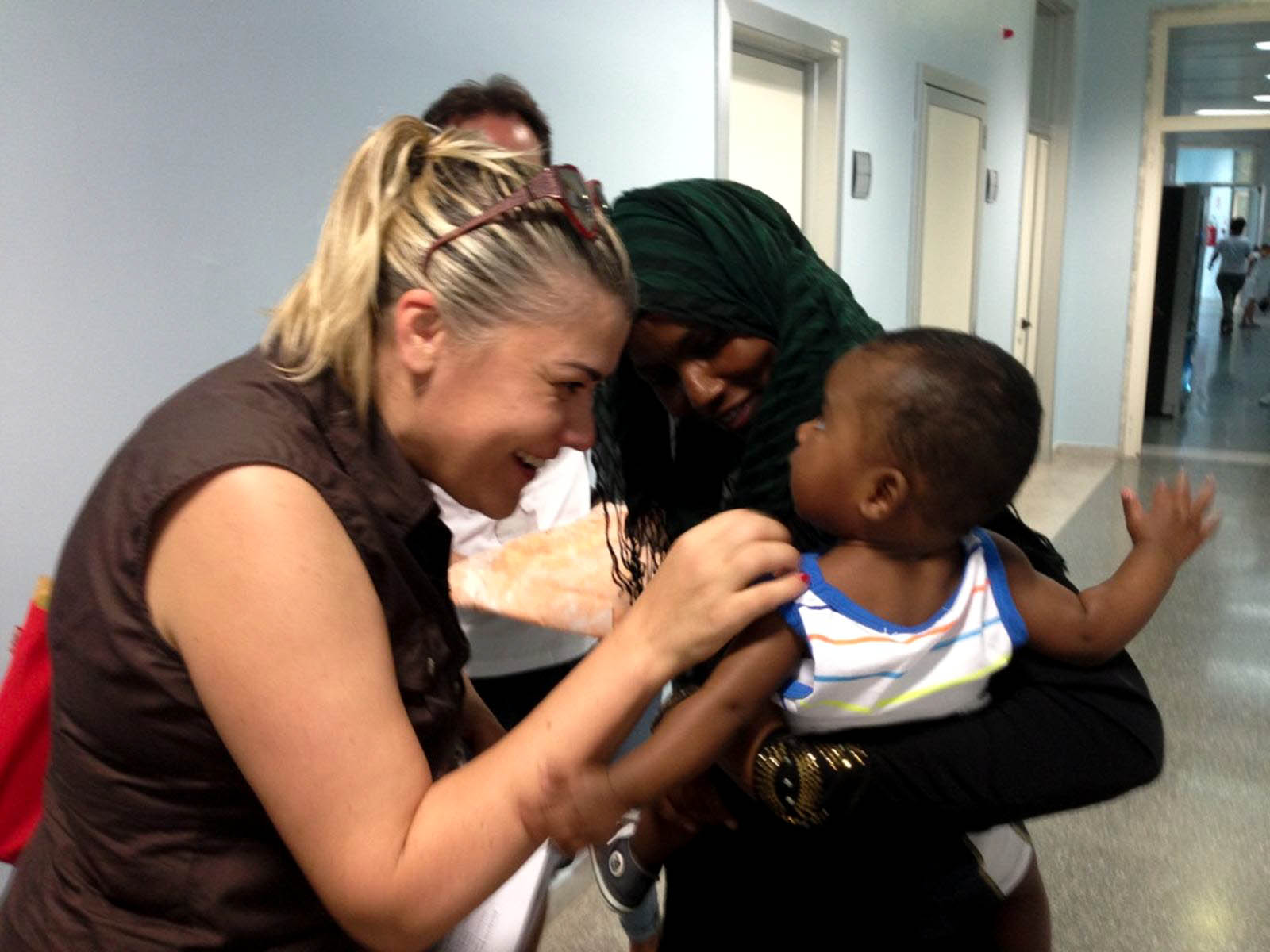 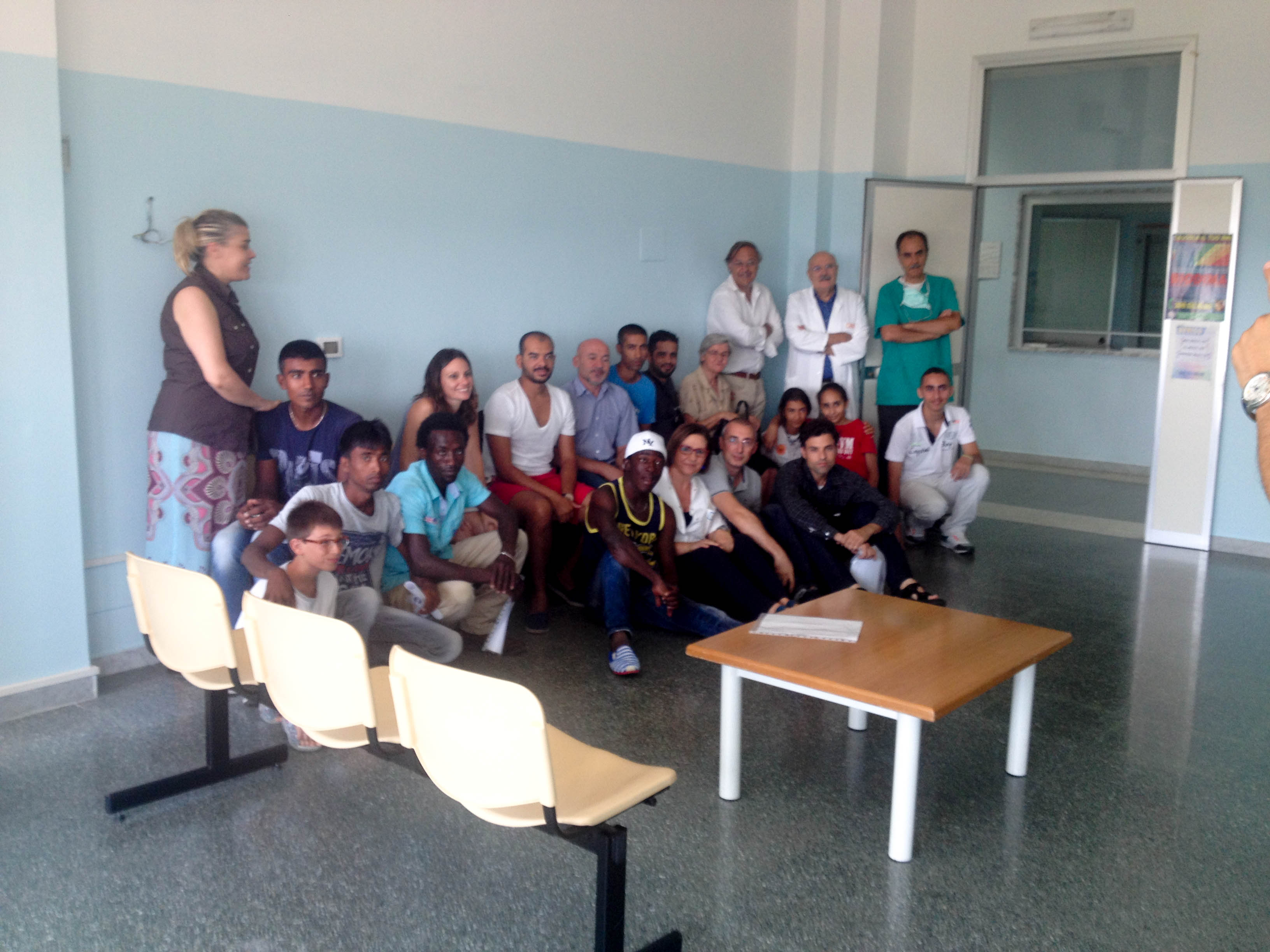 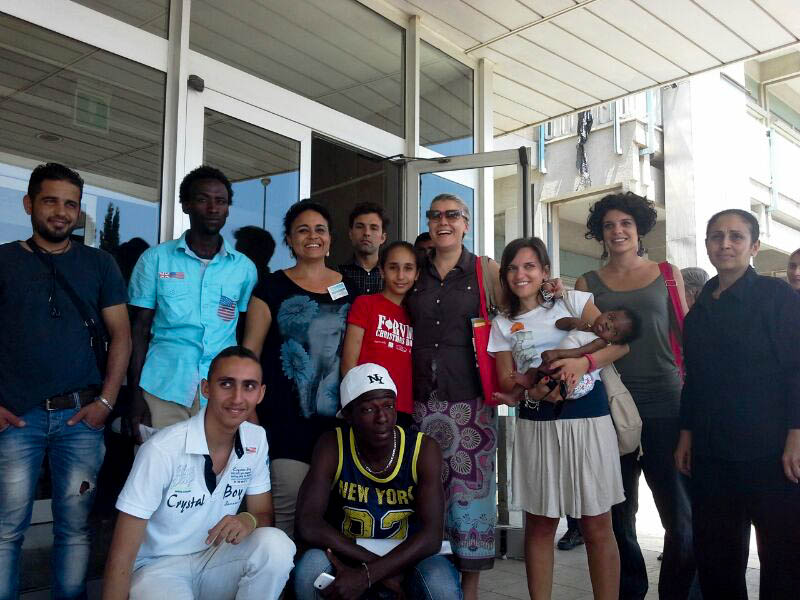 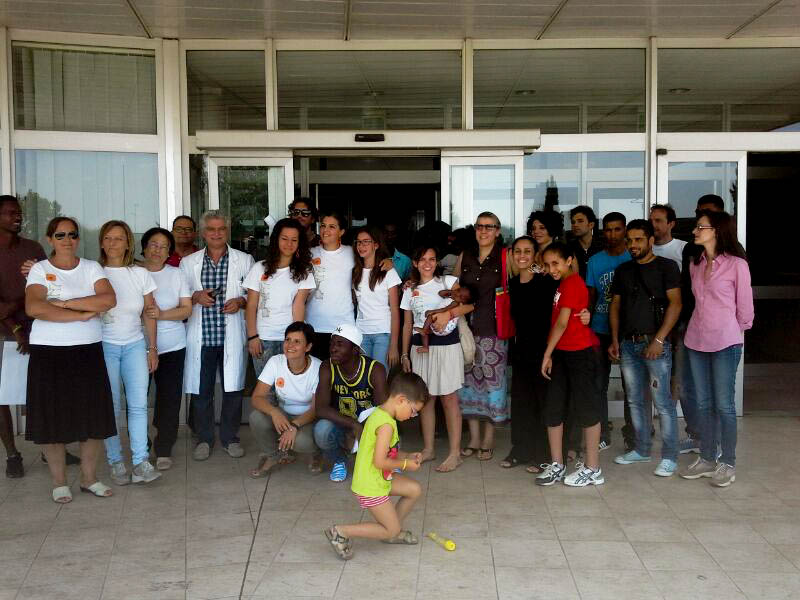 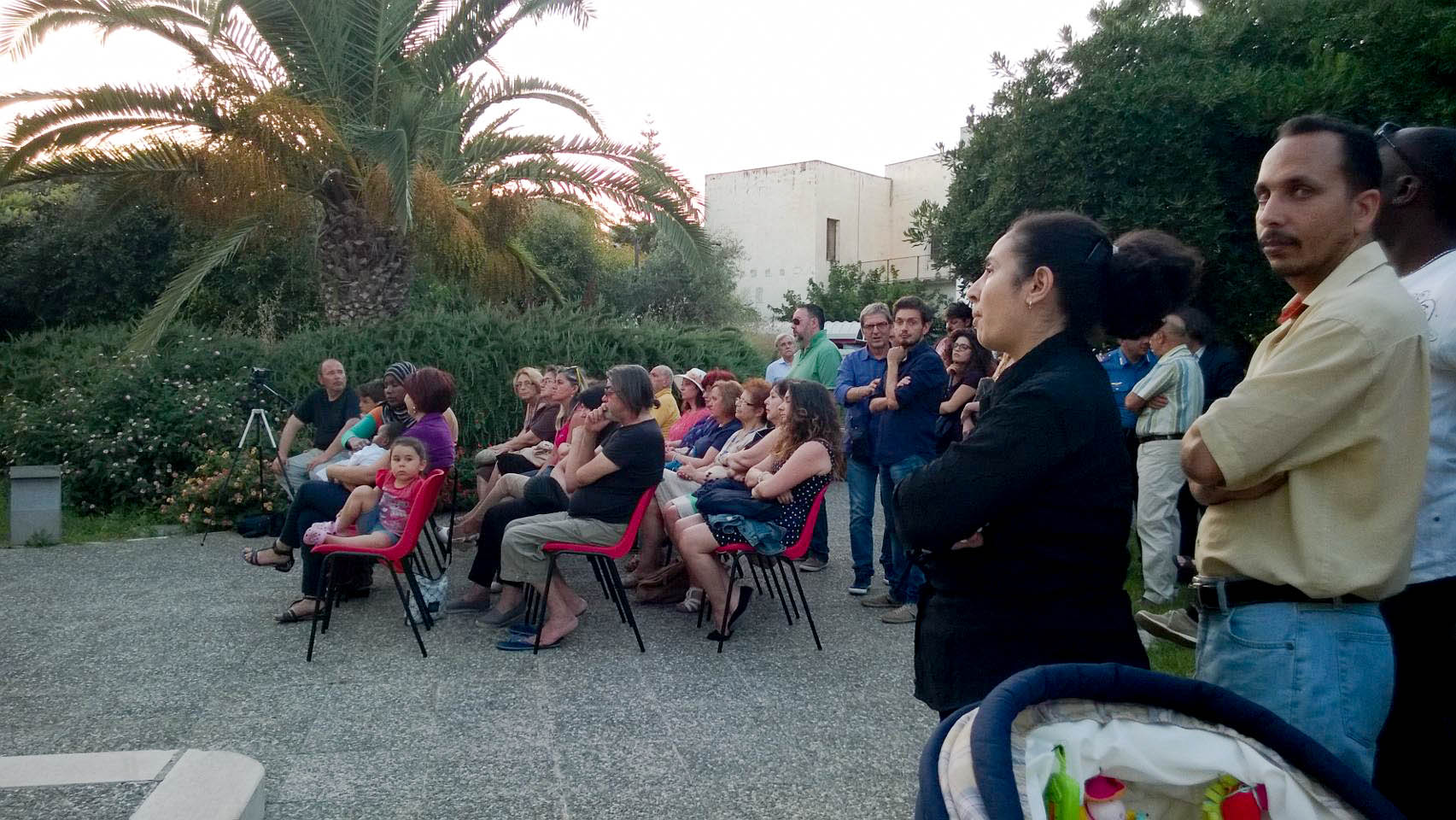 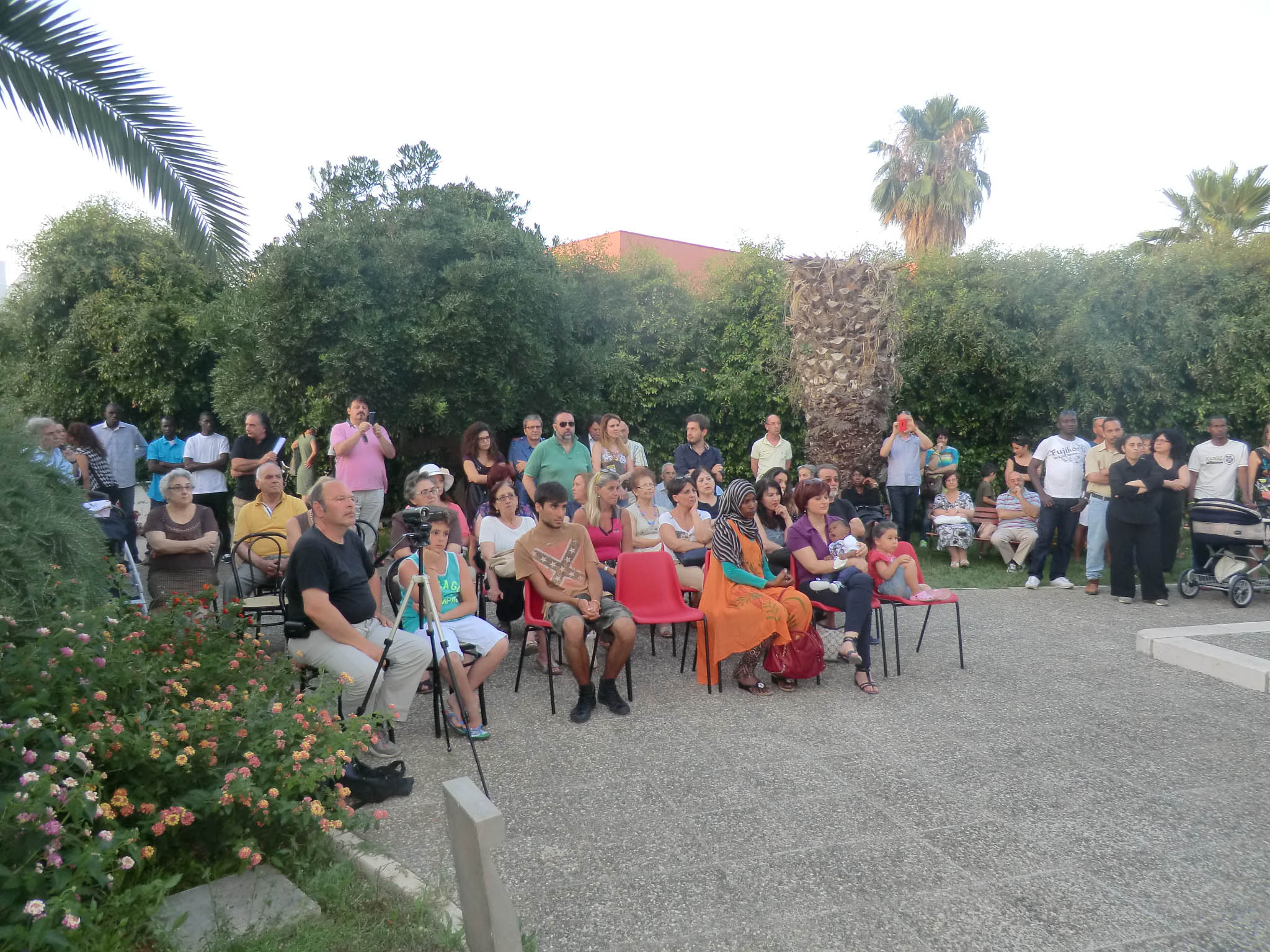 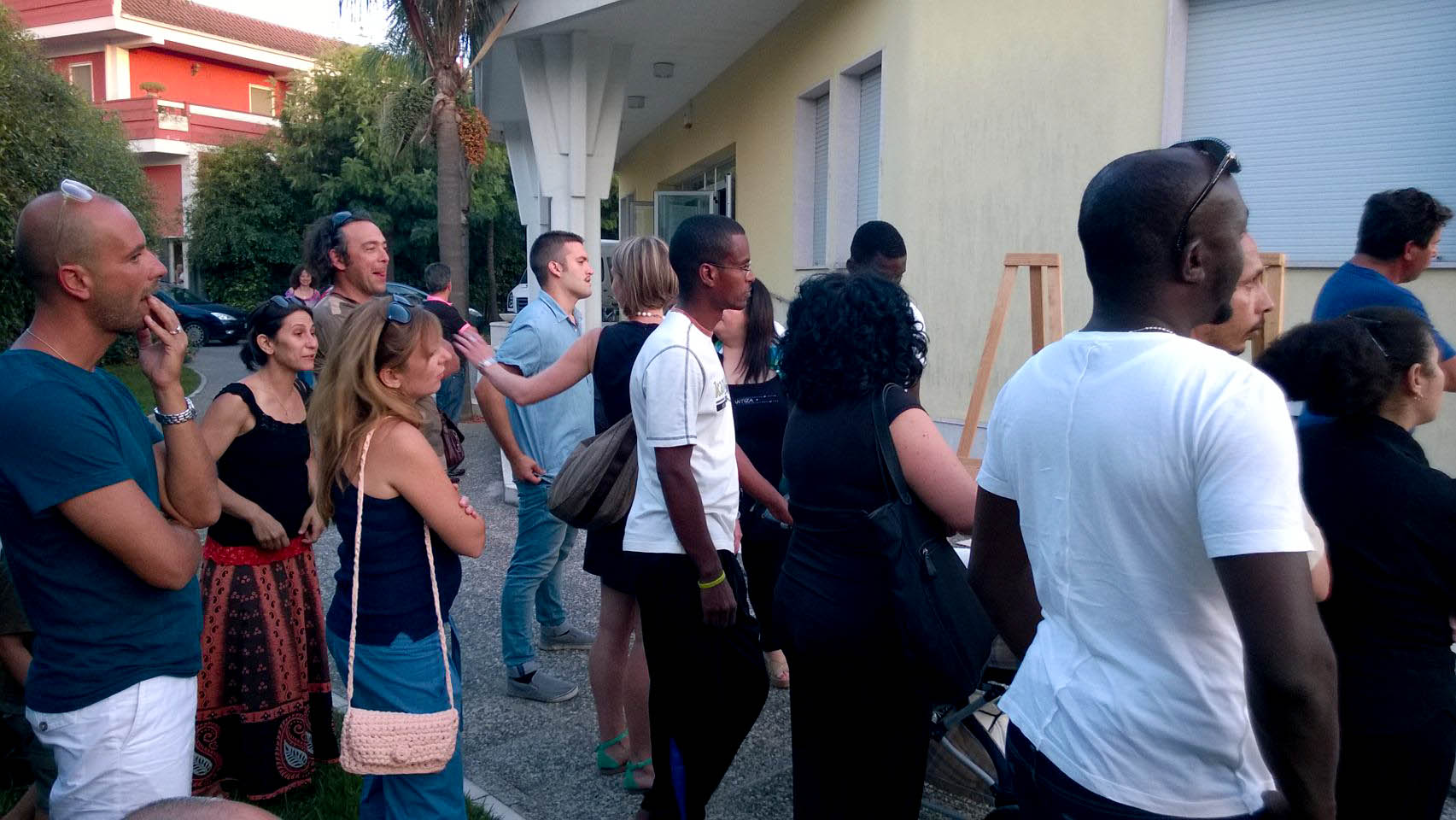 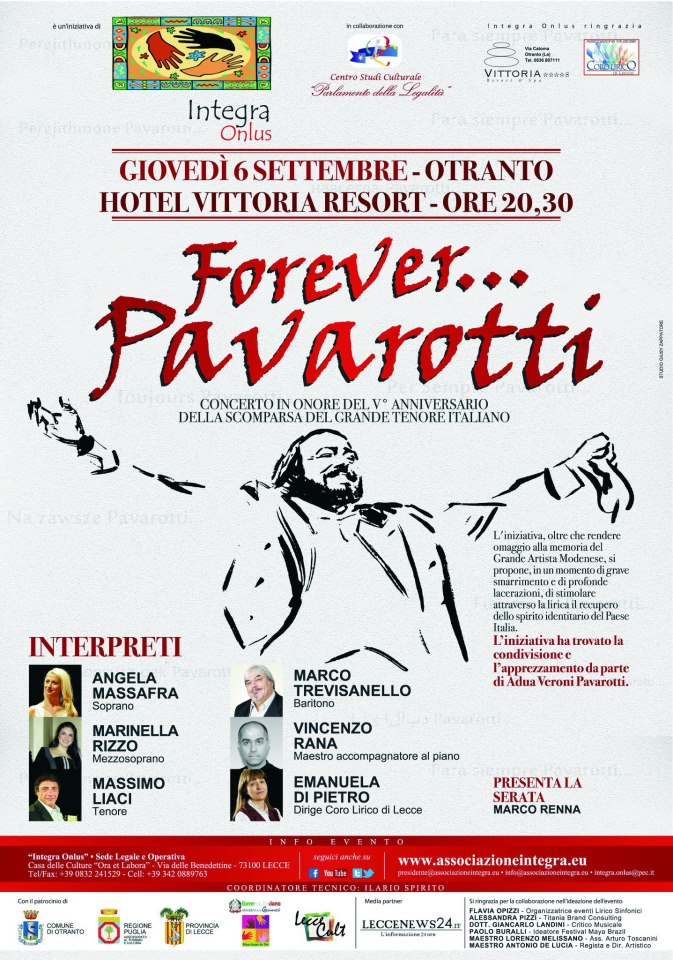 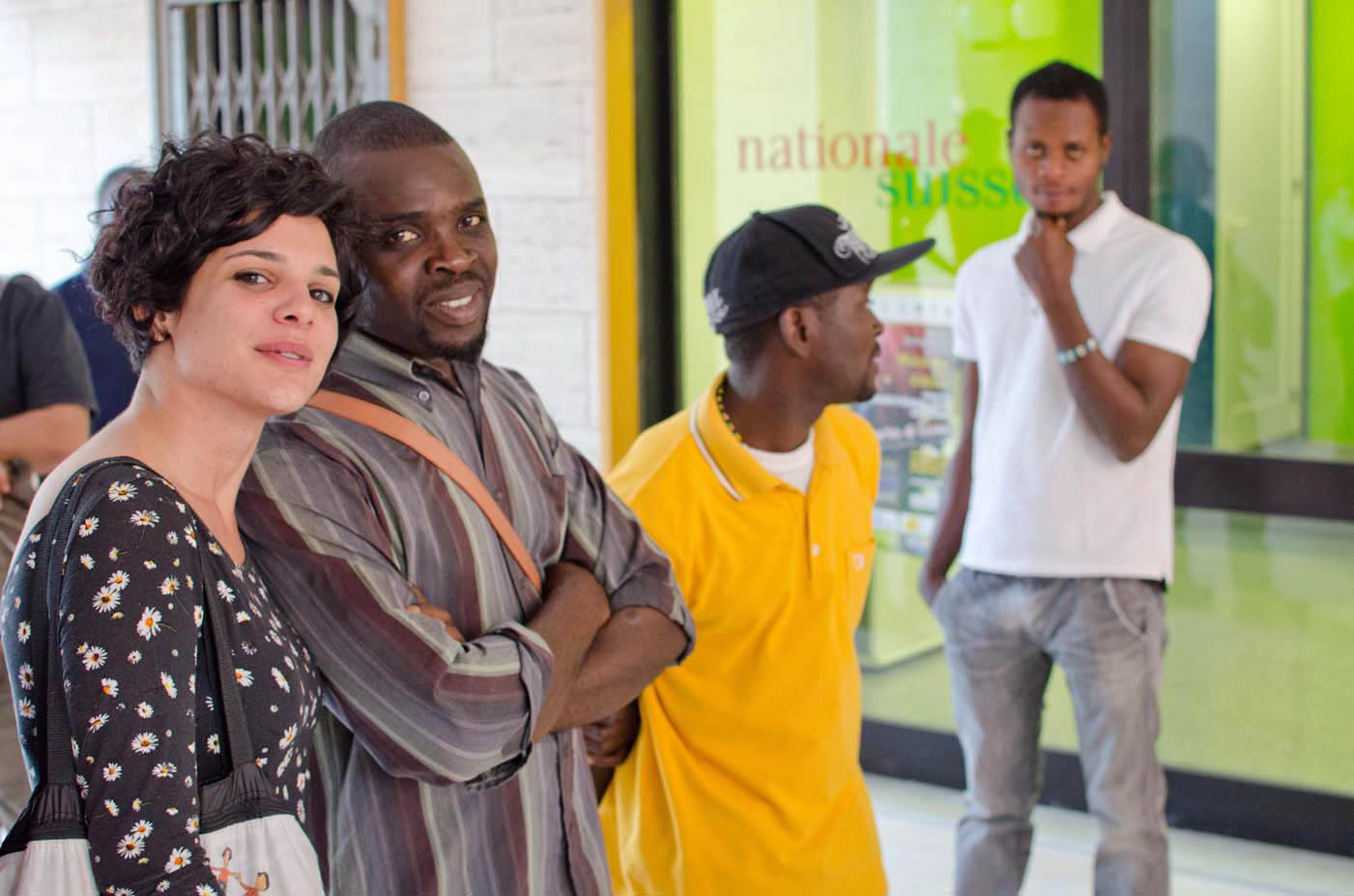 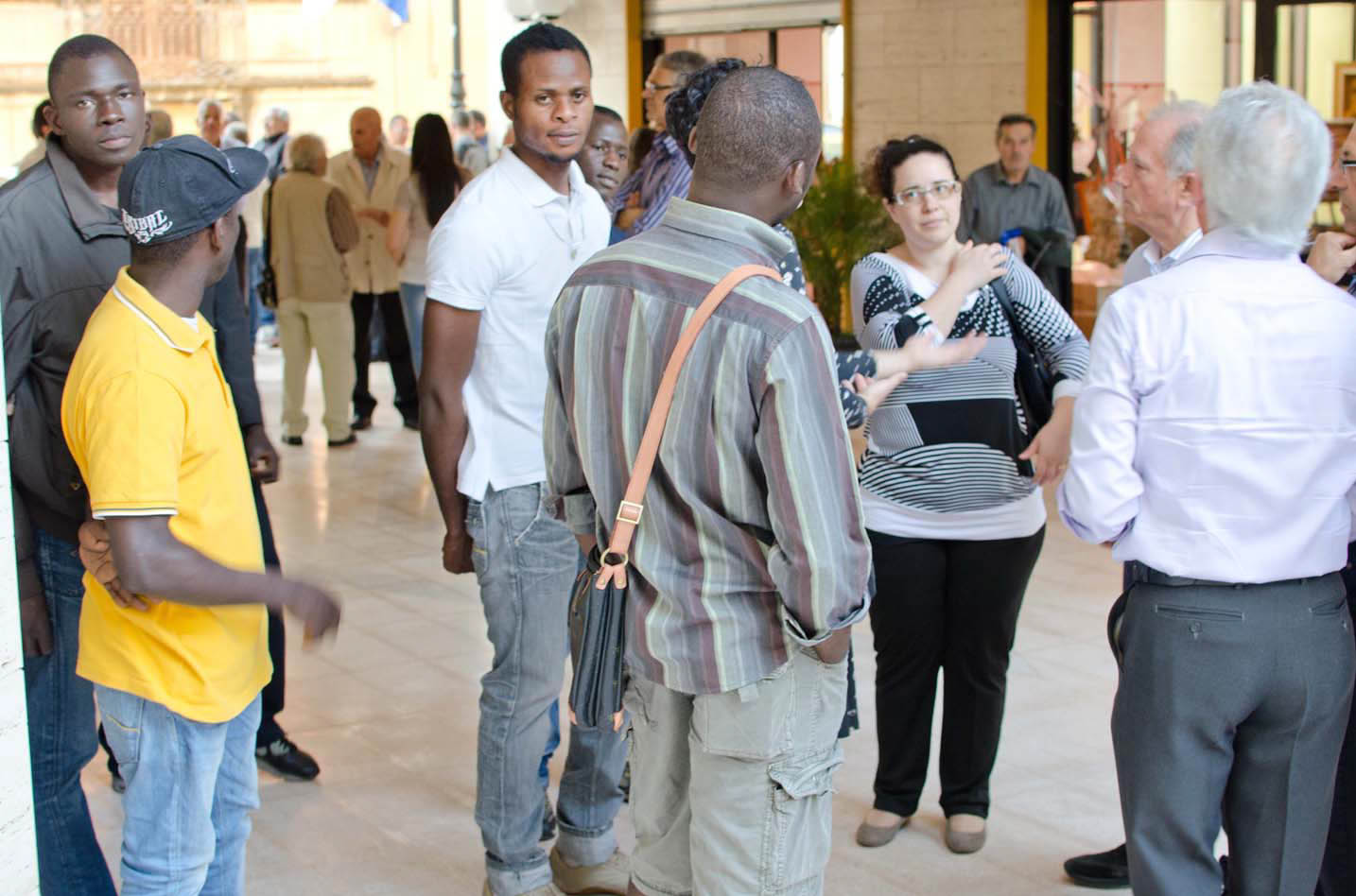 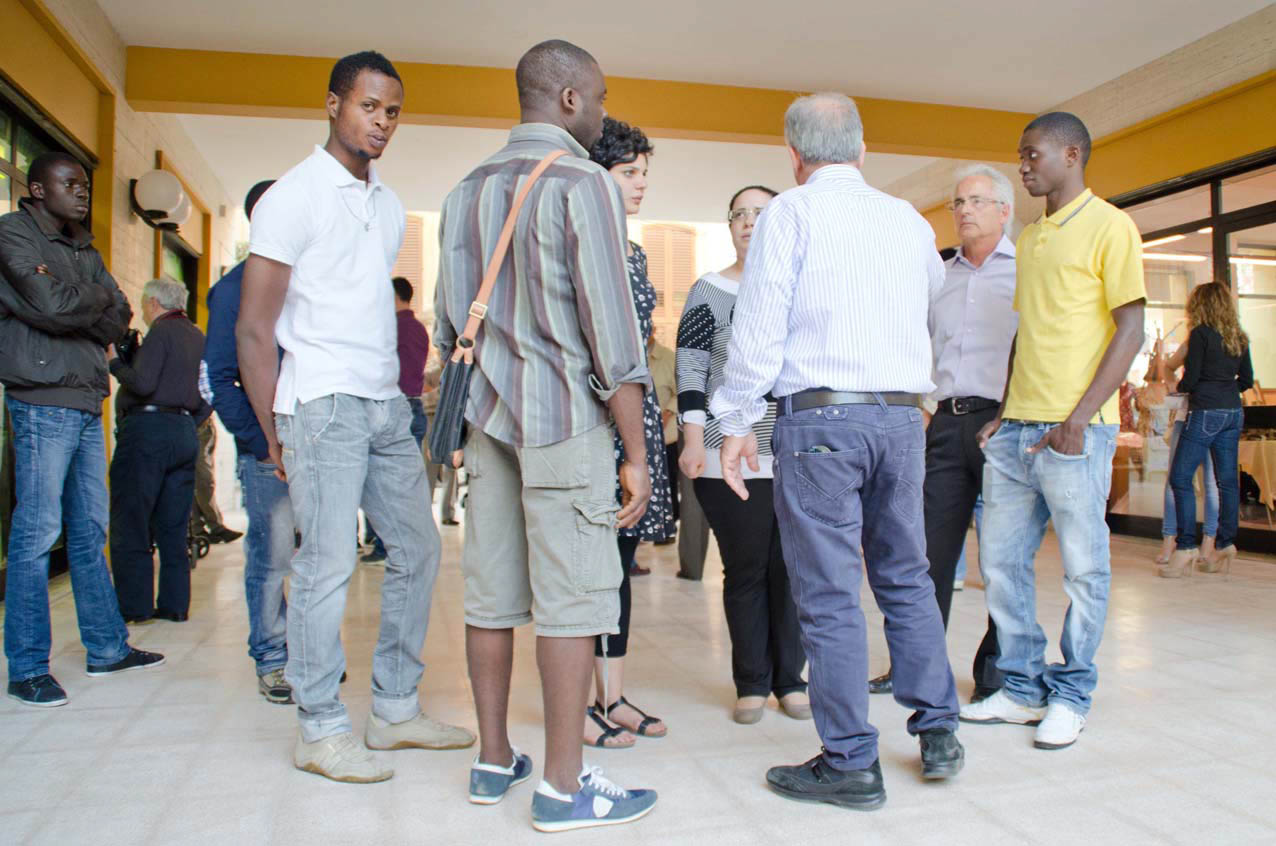 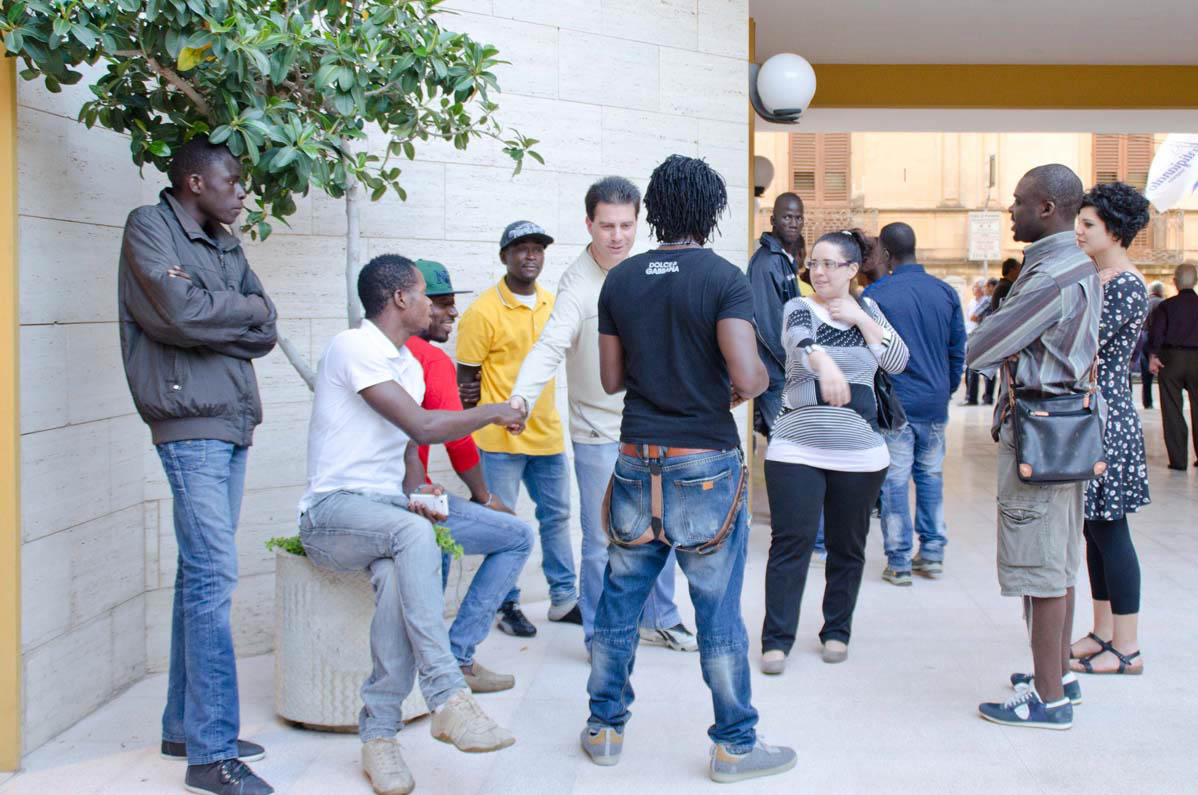 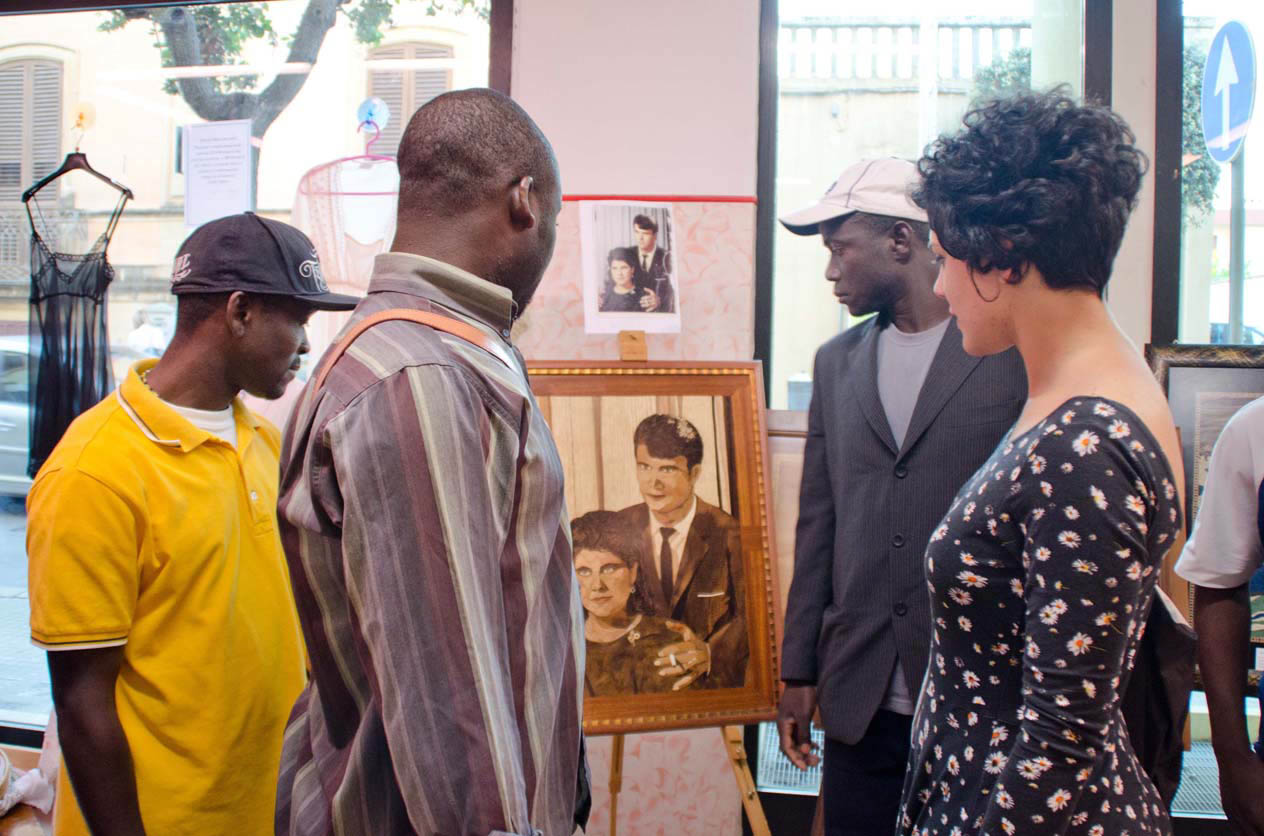 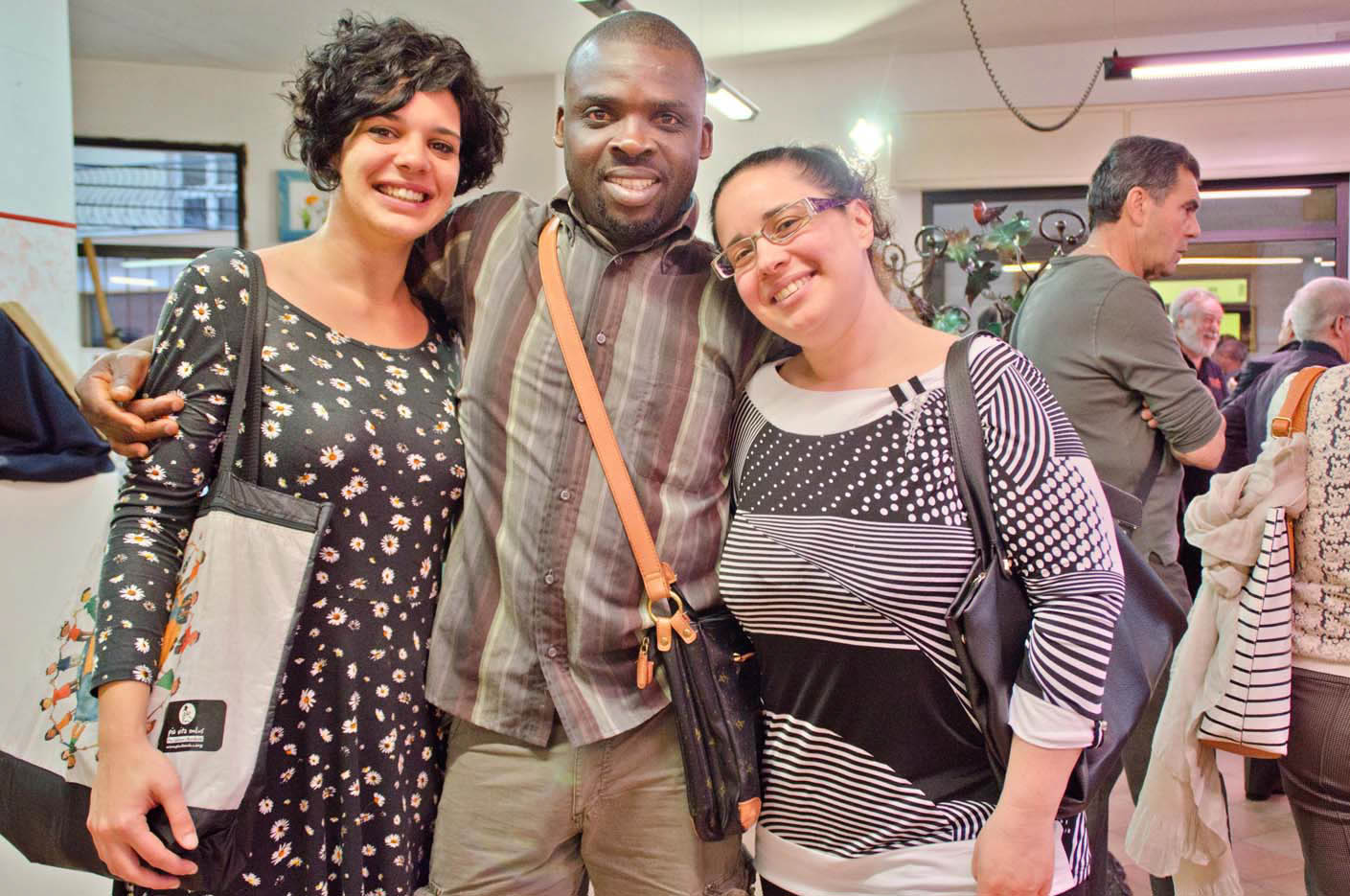 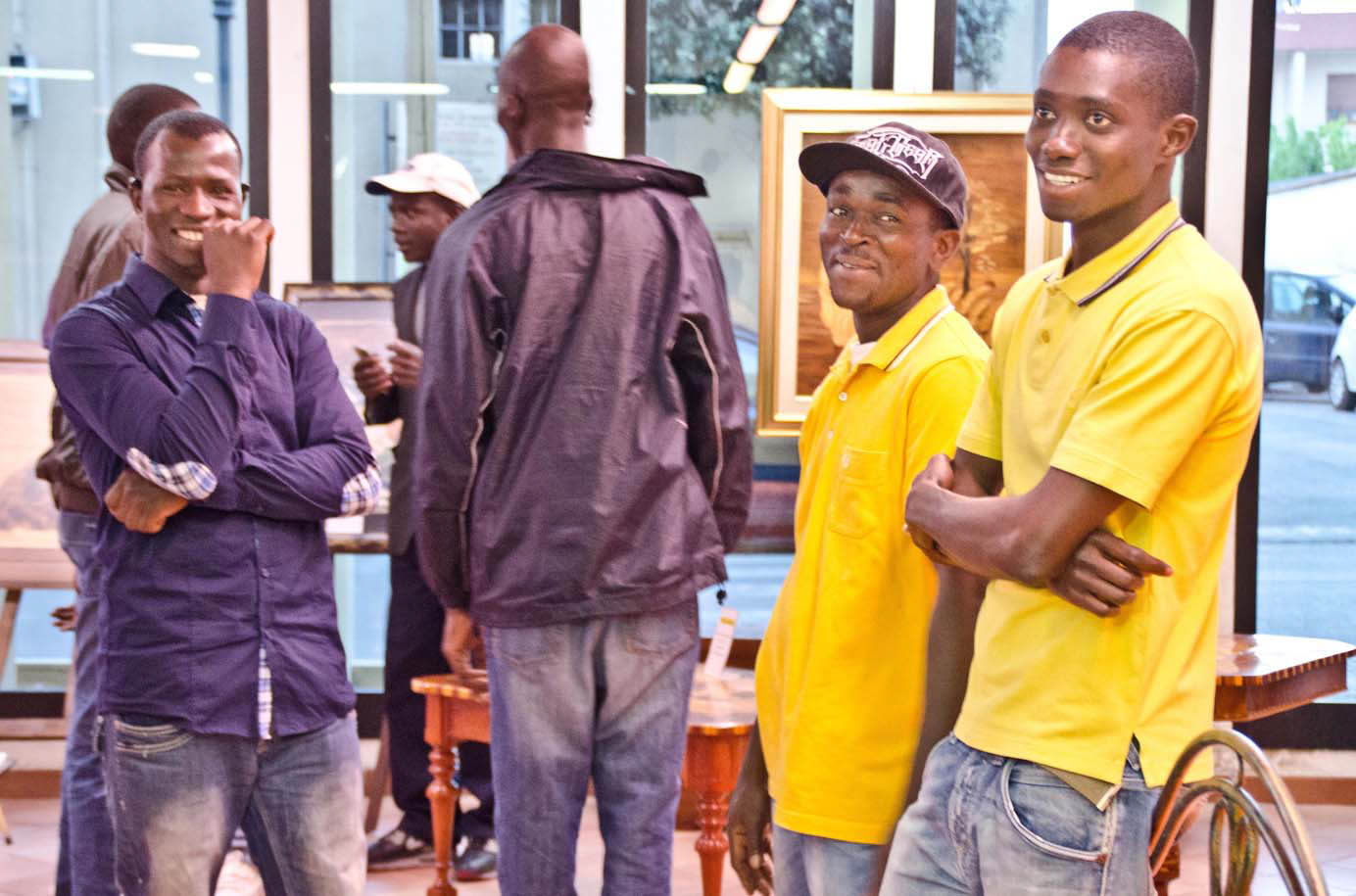